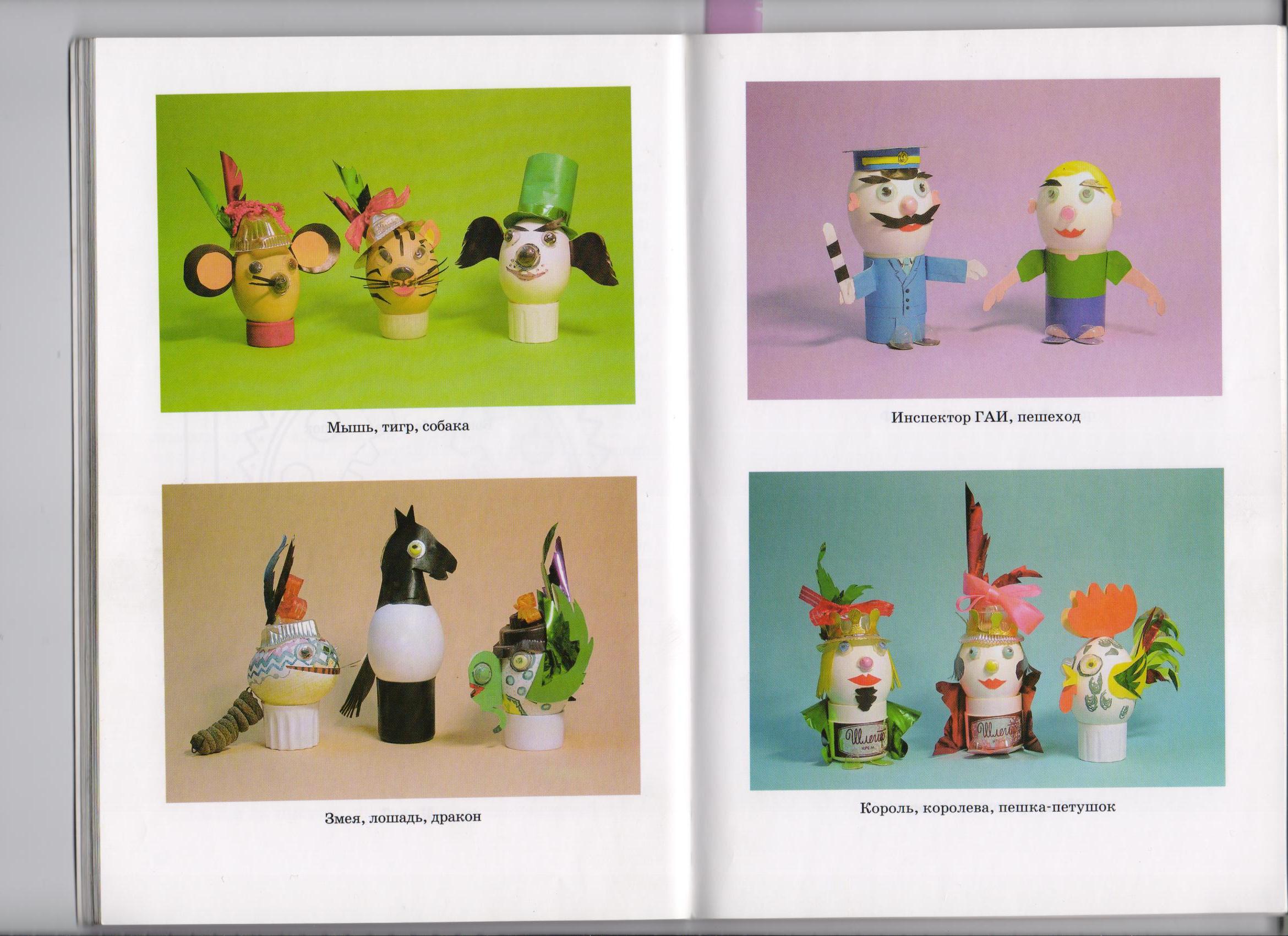 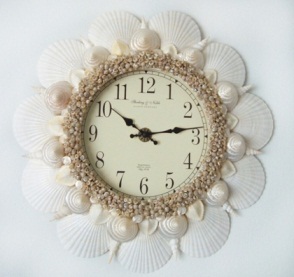 Творческий проект.Подготовительный этап.
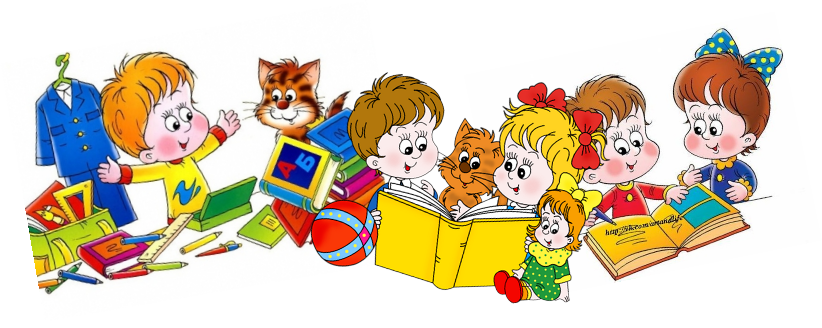 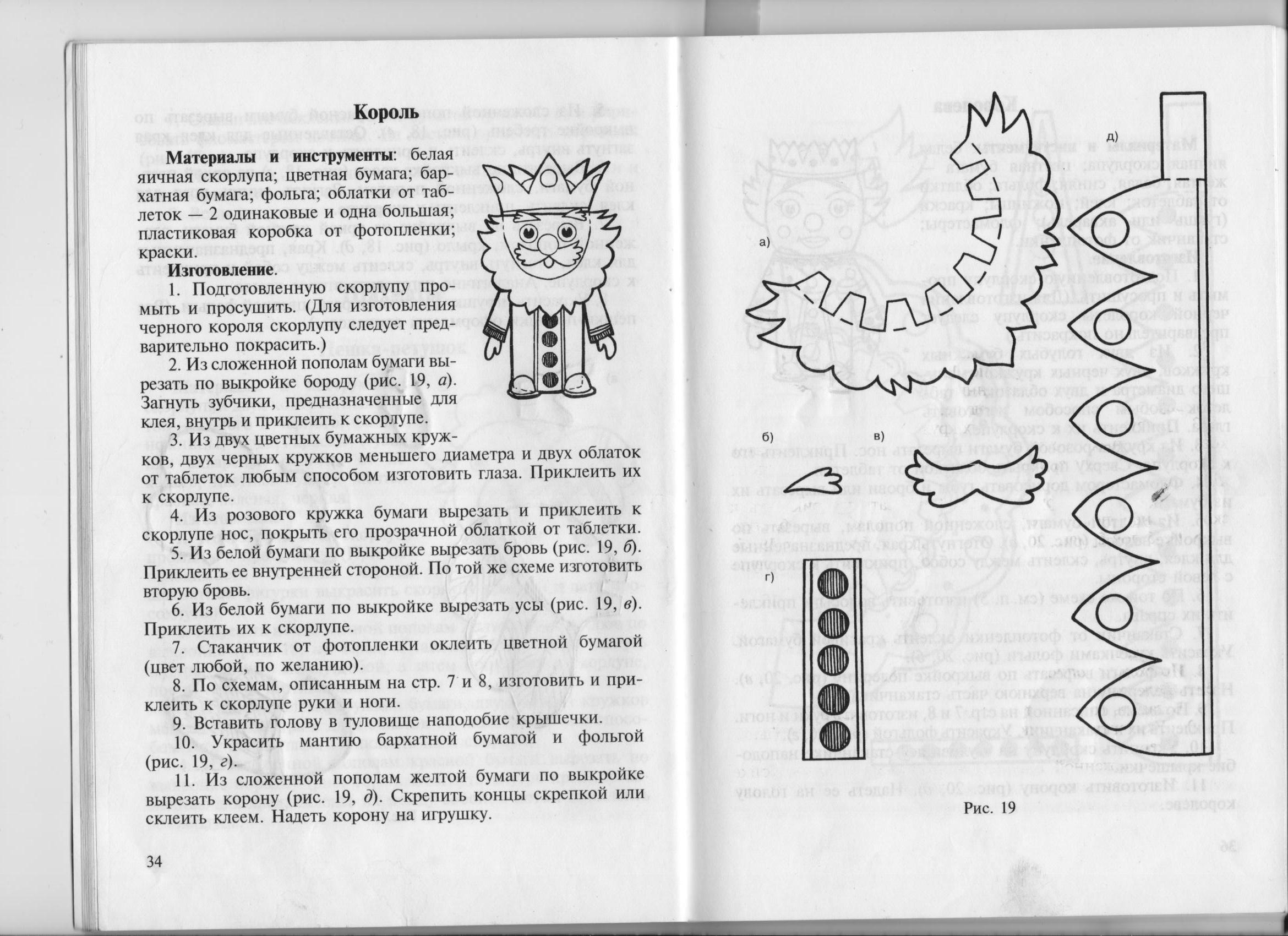 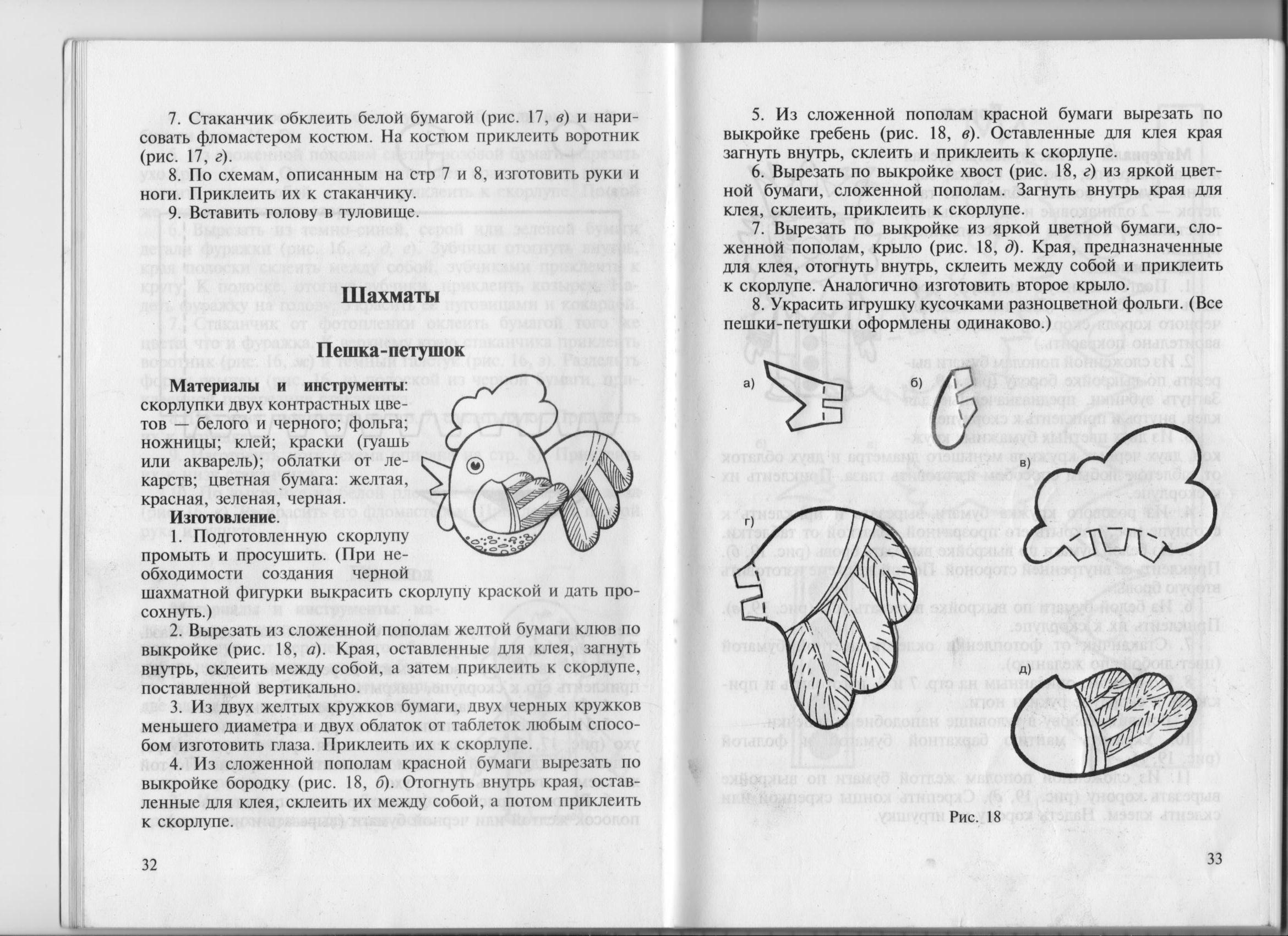 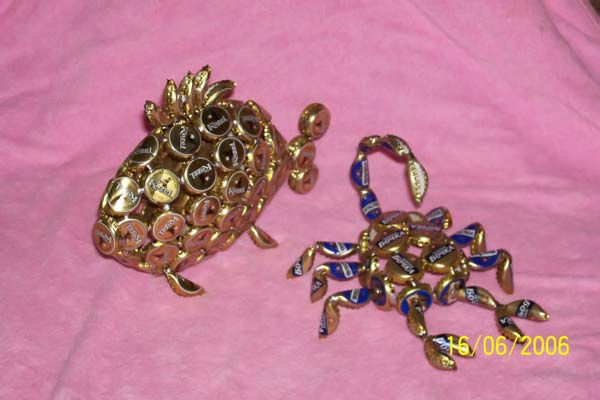 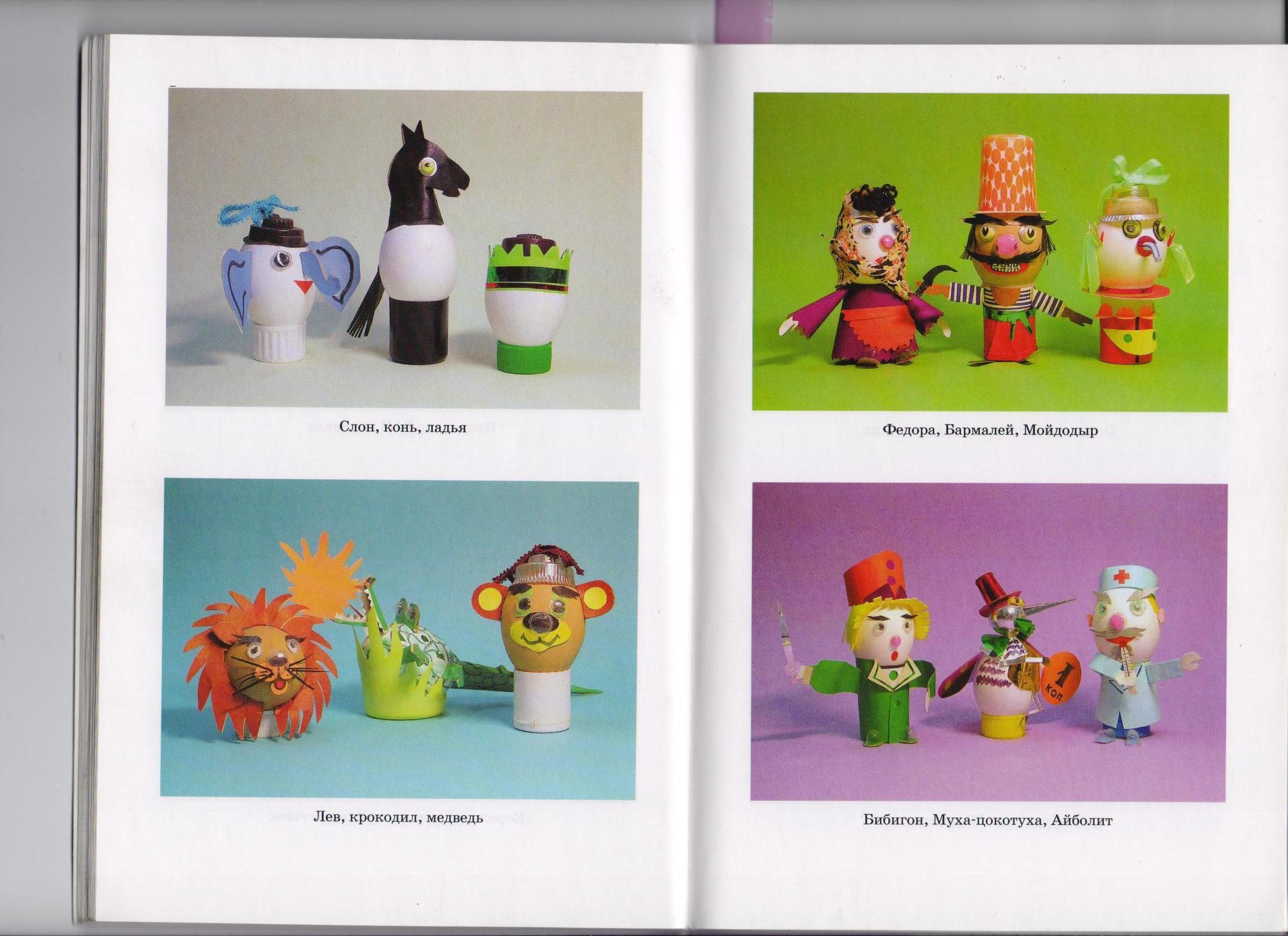 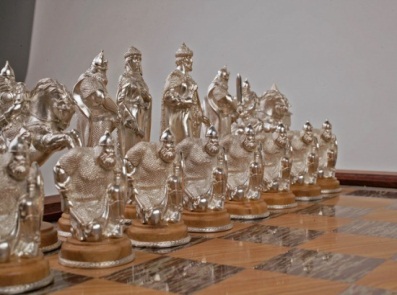 Выполнил ученик 7-в класса
Адарацкий Егор
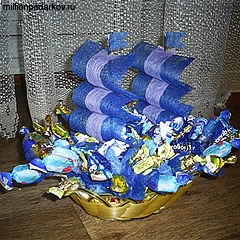 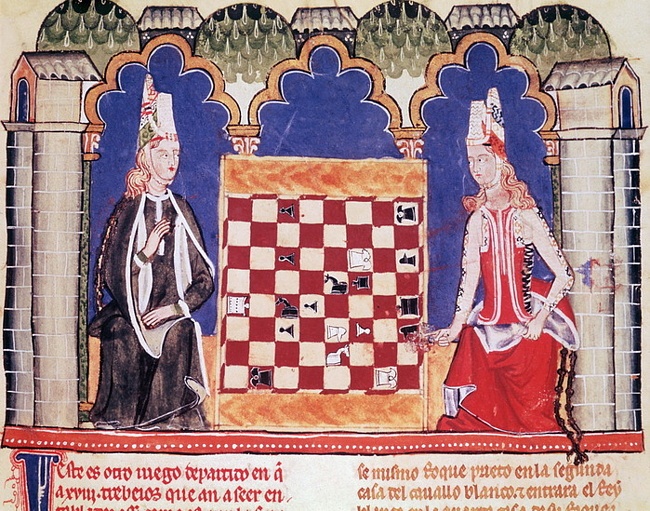